Music
To Compose a Syncopated RhythmLesson 4 of 6: worksheet
Miss Hart
[Speaker Notes: Please remove U]
Music worksheet for lesson 4, activity 3
Instructions:
For this activity you are going to compose your syncopated rhythm
I have included my example on the sheet. 
Make sure your rhythm include notation on a ‘+’ (an off beat)



Can you perform your pattern to another family member and keep a steady pulse?
Challenge:
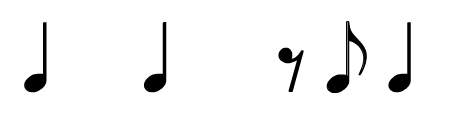 4
4
4
4
1		+		2		+		3		+		4		+
1		+		2		+		  3	 +		4		+
My example
Your pattern
‹#›